Преподаватель ГАПОУ КК НКСЭ
                                                                                                                                         Орехова М.В.
ВИДЫ ОРГАНИЧЕСКИХ УДОБРЕНИЙ И ИХ ПРИМЕНЕНИЕ
Цели изучения темы
Усвоение знаний об органических удобрениях
Формирование интереса к теме органических удобрений
Задачи:
1. Разобрать примеры вариантов различных органических удобрений 
2. Выяснить особенности различных органических удобрений, их преимущества и недостатки
ЧТО ТАКОЕ ОРГАНИЧЕСКИЕ УДОБРЕНИЯ
Органические удобрения — это подкормка, которая содержит элементы питания растений преимущественно в виде органических соединения
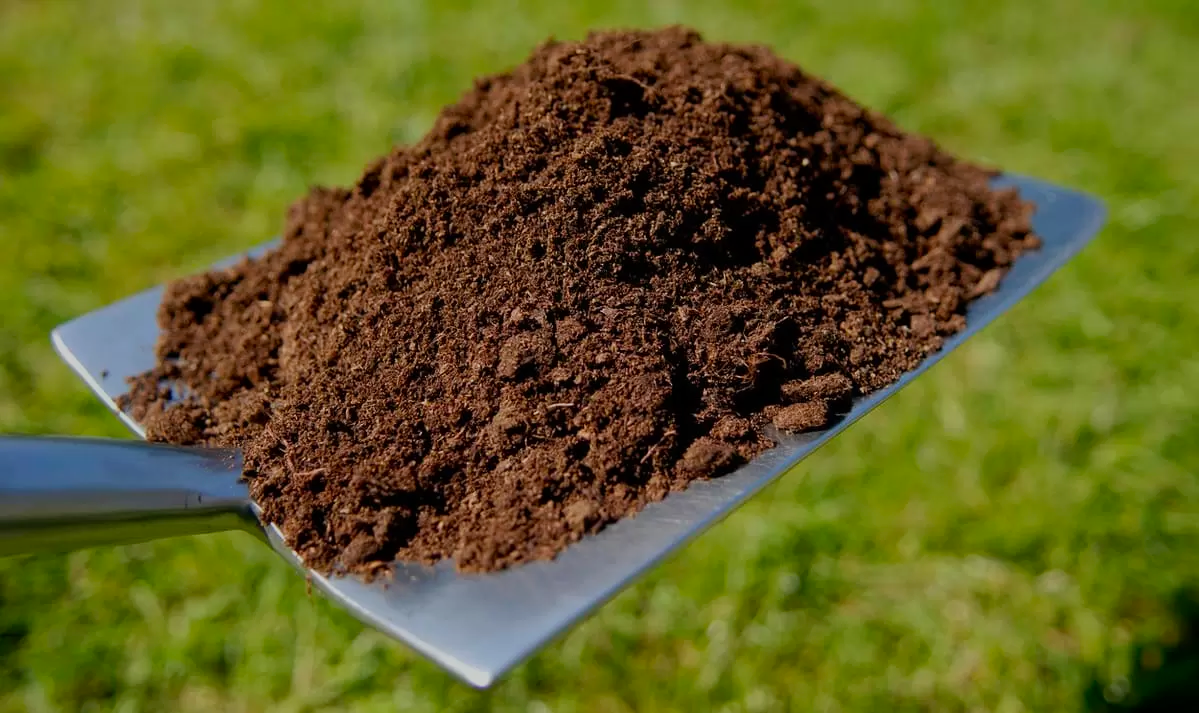 К органическим удобрениям относятся:
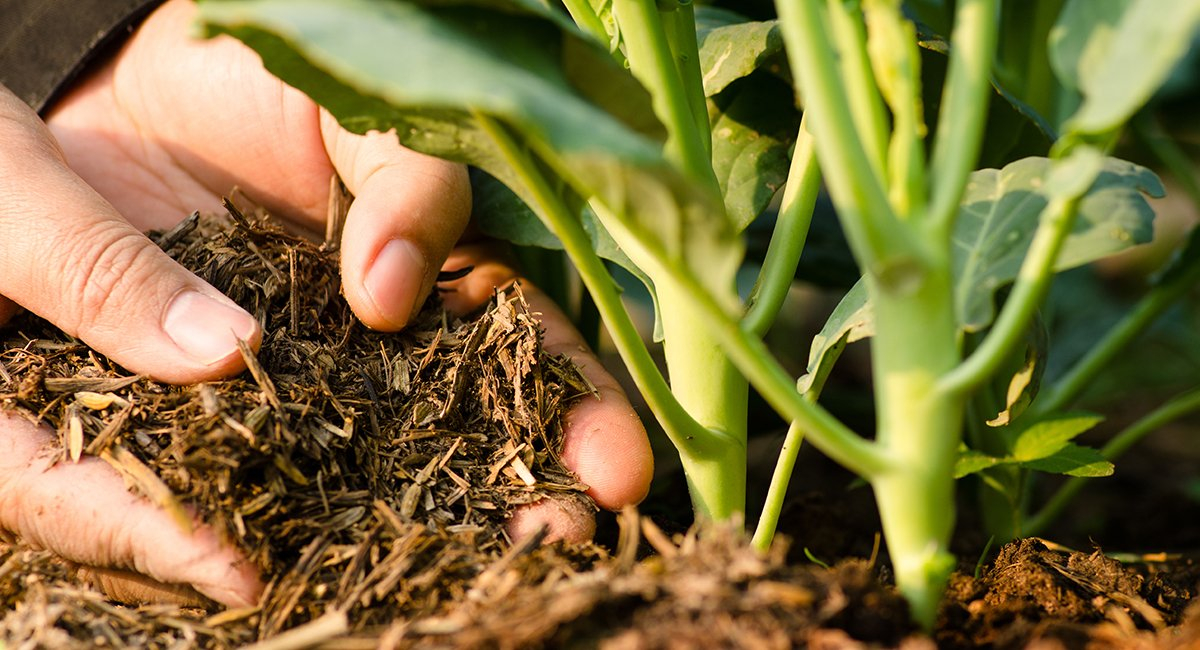 навоз;
компосты;
солома;
торф;
зола;
костная мука;
птичий помет;
ил;
зеленое удобрение;
промышленные и хозяйственные отходы;
комплексные органические подкормки
НАВОЗ
Навоз бывает нескольких видов:
коровий;
конский;
свиной
Коровий навоз является самым популярным, его применяют для удобрения большинства садовых растений. В составе навоза присутствуют:
азот;
кальций;
фосфор;
калий
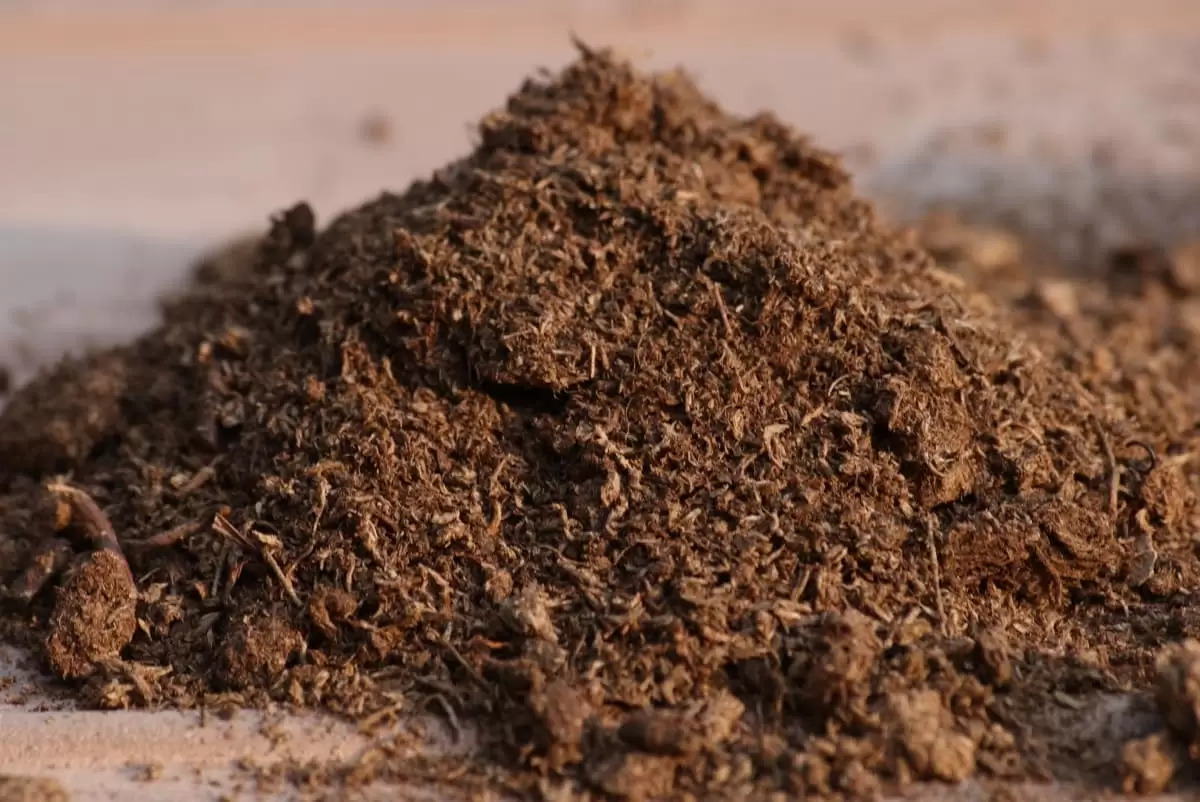 НАВОЗ
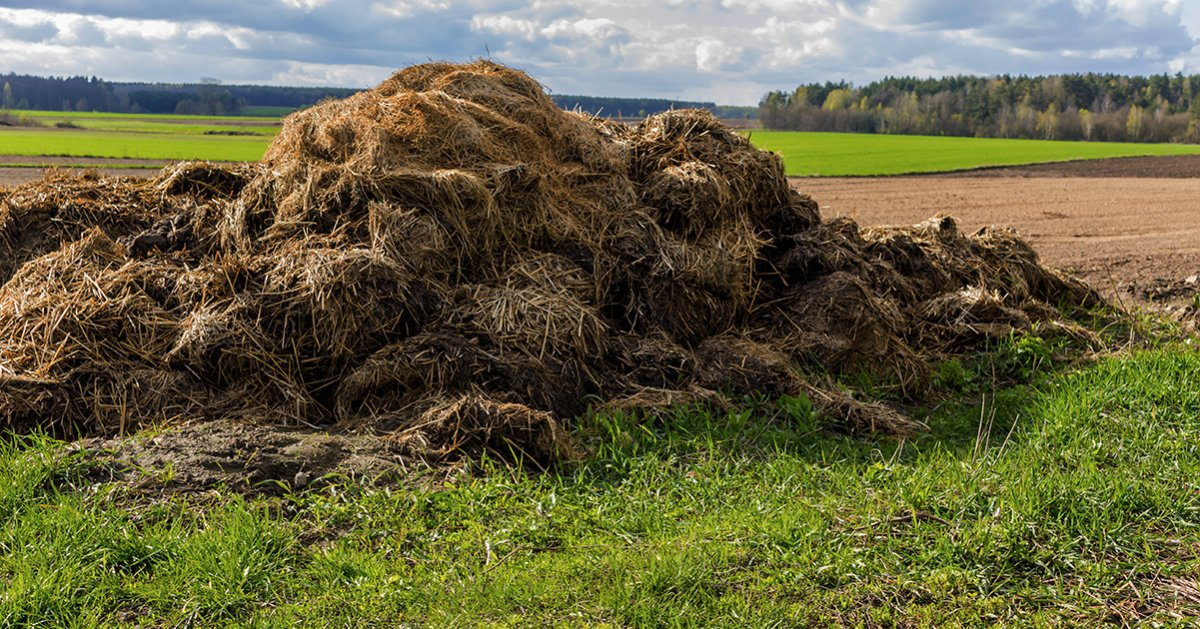 Несмотря на широкое применение коровьего навоза, он является одним из самых не питательных видов органики. Из-за этого его вносить в малоплодородную почву необходимо в больших количествах или в совокупности с другими органическими подкормками
ПЕРЕГНОЙ
Самым популярным видом естественных удобрений является перегной. Он представляет собой органическую подкормку, в которую превращается свежий навоз или растительные остатки после нескольких лет перегнивания. В такой подкормке минимальное количество влаги, и максимальное количество полезных элементов на единицу массы.
Перегной способствует повышению плодородности почвы и улучшению ее структуры. Он удерживает влагу в песчаных грунтах, делая сыпучими тяжелые глинистые почвы
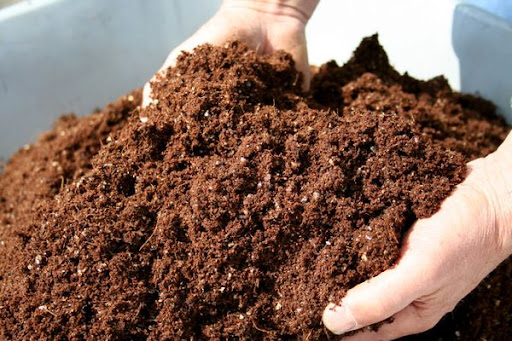 ПЕРЕГНОЙ
Преимущества перегноя:
отсутствие токсичности;
можно использовать на любых видах почв;
улучшение консистенции грунта;
повышение плодородия почвы и продуктивности подкармливаемых культур;
безопасность для растений и людей;
возможность применения в качестве биотоплива.
Недостатки:
необходимость внесения большого количества подкормки на единицу площади;
высокая стоимость натурального удобрения;
ценность и состав подкормки зависит от рациона животных, из которых получен перегной;
длительное ожидание перегноя при покупке свежего навоза;
необходимость большой площади для хранения подкормки
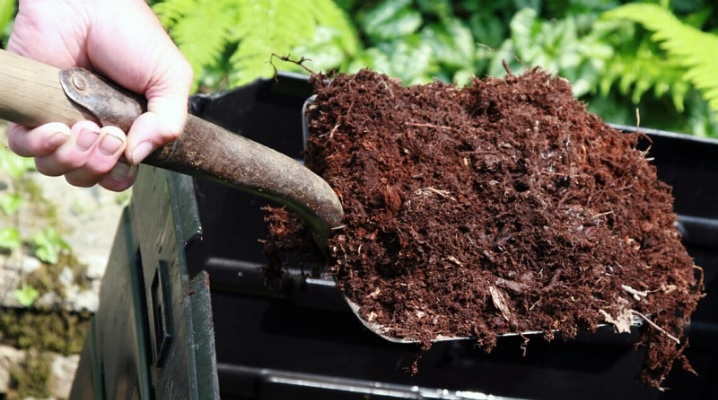 КОМПОСТ
Компост представляет собой органические остатки, которые определенное время разлагались под влиянием внешней среды или посредством каких-либо приспособлений. Для изготовления компоста можно применять любые остатки растительности, навоз, торф, листву, растительные и животные отходы жизнедеятельности человека, которые не подходят для корма
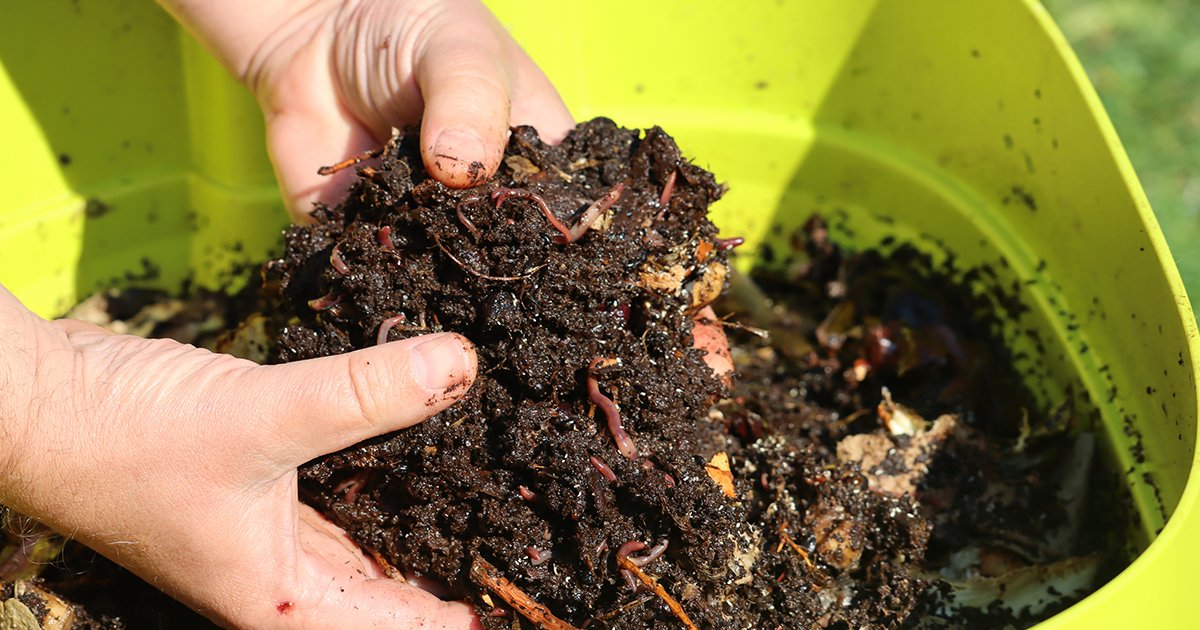 КОМПОСТ
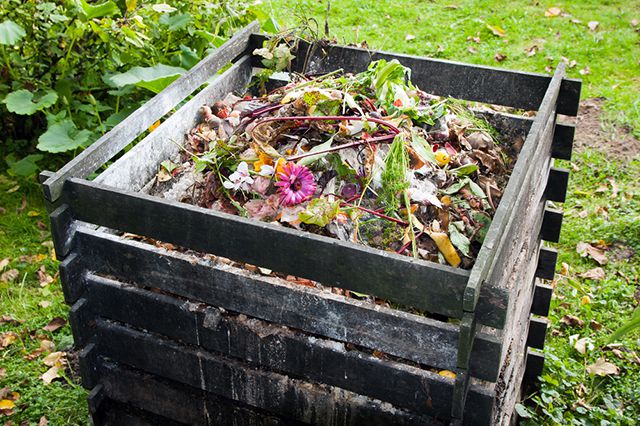 Преимущества:
универсальность;
небольшие затраты ресурсов и времени;
низкая себестоимость;
отсутствие сорняков и пагубных микроорганизмов;
в качестве сырья пригодны животные и растительные остатки.
Минусы:
ценность подкормки зависит от сырья;
в процессе разложения возникает неприятный запах;
необходимость большого места для складирования компоста;
большой объем удобрений на единицу площади;
покупной компост имеет предельно низкую полезность для растений.
Недозрелый компост способствует активному питанию растений на протяжении нескольких месяцев. По этой причине его эффективнее вносить под перекопку плодовых деревьев и кустарников, а также овощных грядок
ЗОЛА
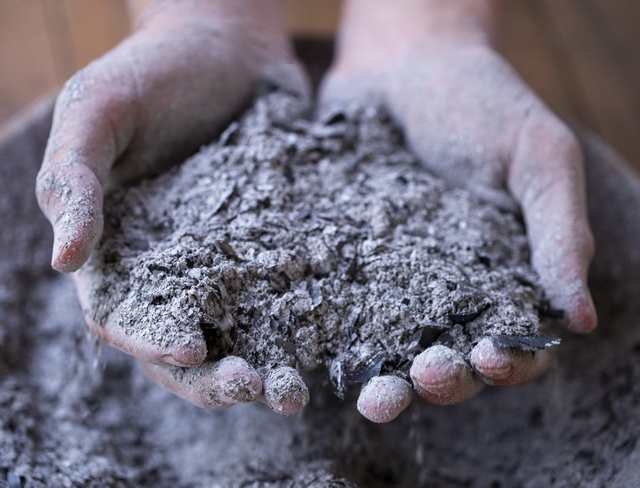 Зола содержит, в зависимости от сжигаемого сырья:
фосфор;
серу;
магний;
калий;
бор;
марганец и др.
Золу используют для удобрения любой растительности на участке, так как в ней отсутствует большое количество элементов, способных навредить корневой системе. Но при этом будьте осторожны, используя средство на участках с повышенной кислотностью, так как это может лишь усугубить ситуацию. Желательно использовать золу вместе с удобрениями, которые содержат азот (мочевина, аммиачная селитра и т. д.)
ЗОЛА
Ввиду отсутствия в золе хлора ее желательно вносить под культуры, которые чувствительны к этому элементу:
малина;
огурцы;
кабачки;
картофель;
земляника и т. д.
Плюсы золы:
легкость приготовления подкормки;
отсутствие вреда для человека или растений;
небольшой расход;
удобство в транспортировке и хранении;
отсутствие неприятного запаха;
универсальность;
отсутствие необходимости дополнительной обработки или выдержки.
Недостатки:
полезность удобрения зависит от сжигаемого продукта;
зола в качестве подкормки не подходит для культур, предпочитающих кислые почвы
Торф
Торф — популярная подкормка, применяемая для повышения урожайности сельскохозяйственных культур и для подкормки комнатных растений. Торф представляет собой разложившиеся остатки животных или растений. В дикой природе большое количество торфа возникает на болотах, в условиях повышенной влажности и нехватки кислорода
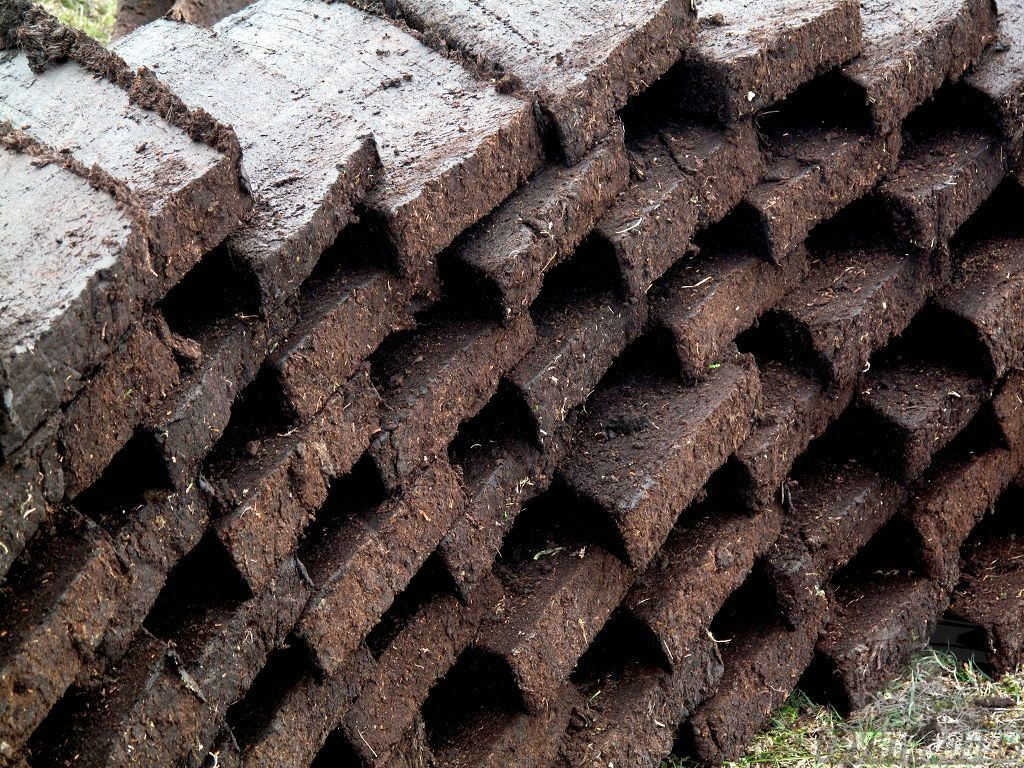 торф
Недостатки:
дороговизна;
сильное окисление грунта при использовании в чистом виде;
в качестве удобрения бесполезен для плодородных почв;
пересохшее удобрение тяжело размягчить;
необходимость использования в совокупности с другими удобрениями при подкормке растений на садовом участке.
Нельзя использовать торф в чистом виде и в больших количествах для повышения урожайности.
Преимущества:
в составе присутствует множество макро и микроэлементов;
удобная транспортировка и складирование;
отсутствие вреда человека и растениям;
возможность получения в домашних условиях;
возможность применения в качестве удобрения или топлива;
разрыхление почвы, придание ей сыпучести;
универсальность
СИДЕРАТЫ (ЗЕЛЕНЫЕ УДОБРЕНИЯ)
Сидераты — растения, выращиваемые для последующей заделки в почву. Продукт обогащает грунт легкоусвояемым азотом и другими веществами.
К сидератам относят:
бобовые культуры;
гречиху;
зерновые;
горчицу и др.
Как использовать сидераты? К примеру, высадите горох. Как только он наберет нужную зеленую массу, заделайте его в почву и спустя некоторое время посадите на этом участке основные культуры. В процессе разложения гороха он снабжает растительность необходимыми полезными веществами.
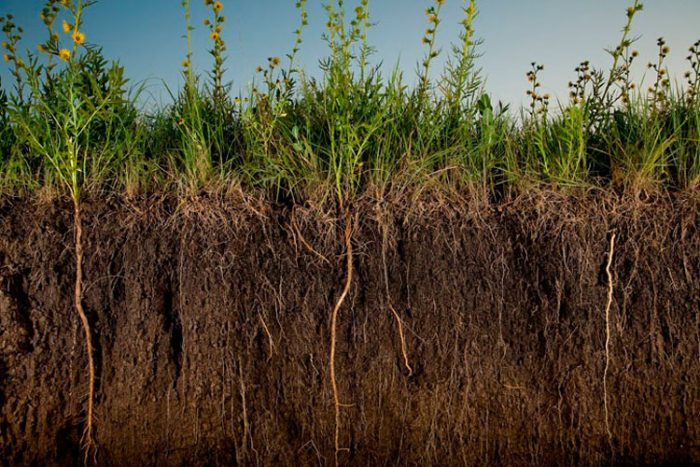 КОСТНАЯ МУКА (КОСТЯНАЯ МУКА)
Костная мука представляет собой перемолотые до состояния порошка кости КРС или рыбы. Животная мука богата кальцием и фосфором, по этой причине отлично подходит в качестве удобрения для растений, которые нуждаются в этих элементах. Костная мука из рыб отличается повышенным содержанием азота, которого почти нет в костной муке скота. Также на порядок выше количество фосфора, чем в костной муке КРС.
При передозировке костной муки она оказывает такой же эффект, что и суперфосфат — заставляет растения быстрее стареть и приводит к другим побочным эффектам.
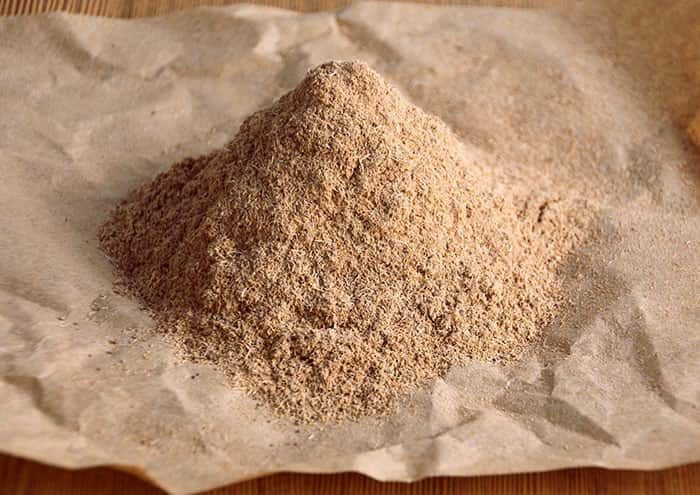 КОСТНАЯ МУКА (КОСТЯНАЯ МУКА)
Преимущества муки:
отсутствие вредных примесей, сорных семян и патогенных микроорганизмов;
низкая себестоимость;
неограниченный срок годности в случае правильного хранения;
оказывает пролонгированное действие;
универсальность;
возможность применения для уменьшения кислотности почвы;
удобная транспортировка и хранение;
отсутствие неприятного запаха.
Отрицательные стороны:
сложность приготовления в домашних условиях;
не является комплексным удобрением;
неправильное применение ведет к сильному увеличению фосфора в грунта, что приводит к ее непригодности для посадки многих культур.
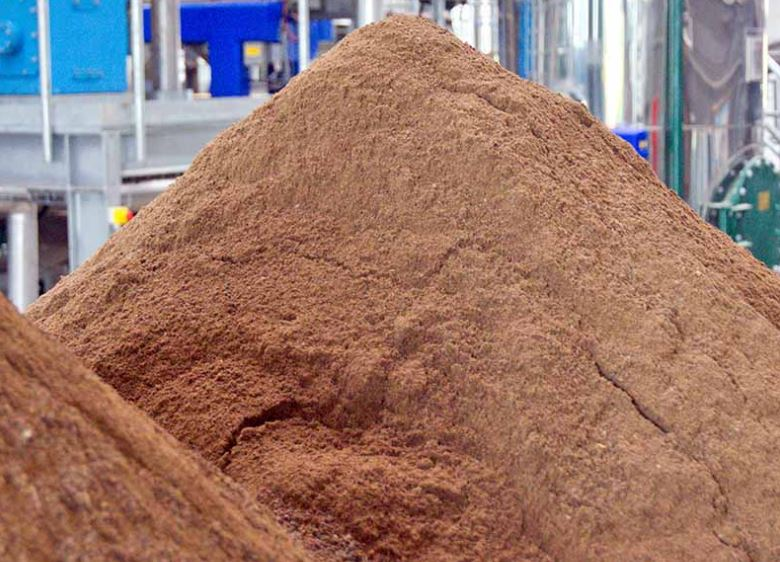 ДРЕВЕСНЫЕ ОПИЛКИ
Как правило, древесные опилки используют для мульчирования почвы, что позволяет защитить растение от сильных перепадов температуры и сорняков. Непосредственное заделывание мелких опилок в почву не только не принесет положительного результата, но и заметно ухудшит качество грунта.
Древесные опилки в качестве удобрения применяют для мульчирования грунта, заделки на компост, смешивания с навозом или перегноем. При этом свежие опилки необходимо смешивать со свежим навозом, так как древесная стружка впитывает много азота
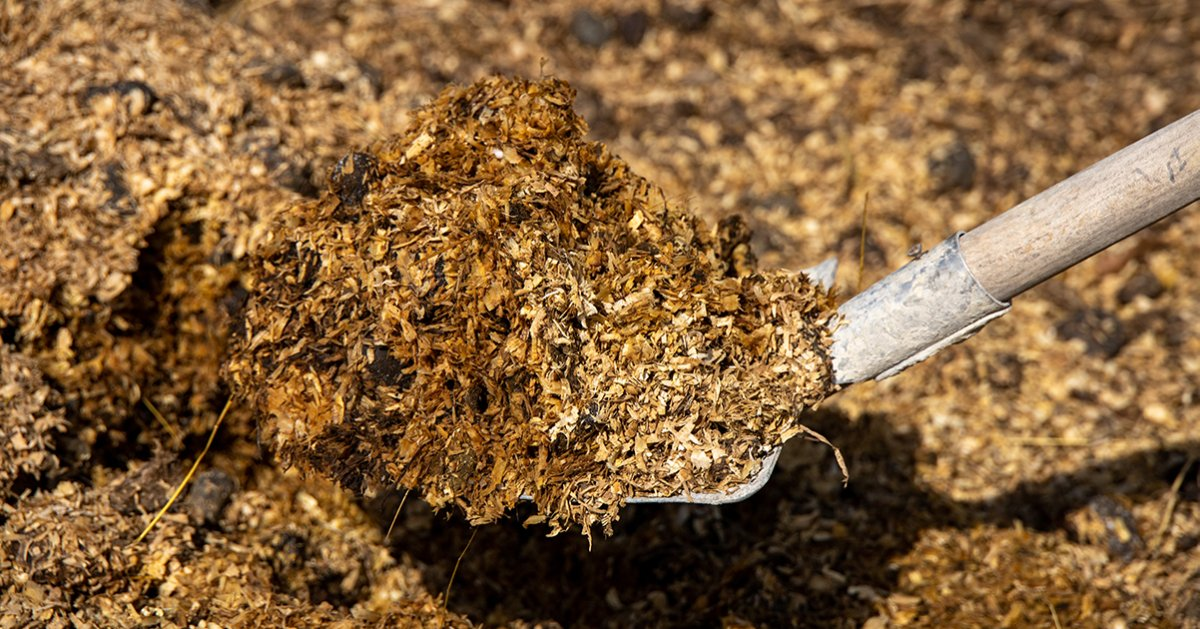 ДРЕВЕСНЫЕ ОПИЛКИ
Преимущества:
возможность разрыхления почвы;
возможность получения в домашних условиях;
низкая цена;
возможность применения в качестве защитного средства, которое со временем превратится в удобрение;
возможность снижения окисления почвы или ее повышение, в зависимости от того, какие опилки будете использовать, свежие или прелые;
удобная транспортировка и хранение;
нет никаких запахов.
Недостатки:
длительный срок перегнивания (до 10 лет);
отсутствие высокой питательной ценности для растений;
свежие опилки способны вытянуть весь азот из почвы, а перепревшие сильно окислить почву, из чего в дальнейшем на этом участке нельзя ничего будет посадить;
в покупных опилках могут находиться примеси лаков и краски, токсичные для грунта
ИЛ
Ил (сапропель) — останки растительного и животного происхождения, накапливающиеся на дне реки, озер. По содержанию основных элементов сухой ил не уступает отходам животноводства. Ил быстро разлагается в почве.
Удобрение используют на песчаных грунтах для сохранения влаги в почве. При использовании подкормки на суглинистых грунтах будьте осторожны по причине ухудшения илом проходимости воздуха и удержании влаги в грунте. Лучше всего вносить сапропель в совокупности с другой подкормкой, которая улучшает сыпучесть грунта
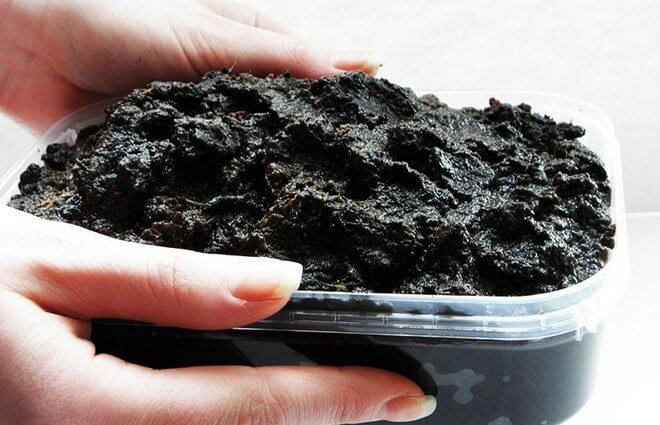 ил
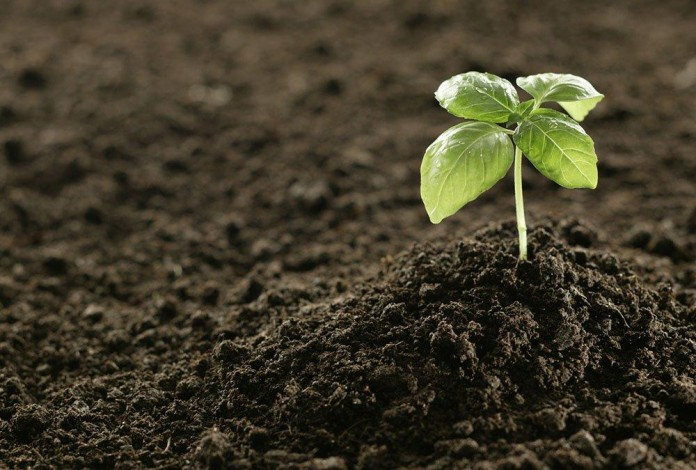 Плюсы:
по наличию элементов ил не уступает отходам животноводства;
возможность применения сразу после просушки;
быстрое перегнивание в почве;
улучшение структуры песчаных грунтов;
отсутствие сорных растений;
насыщенность биологически активными веществами.
Минусы:
получить удобрение можно только с водоемов со слабым течением;
свежий ил может навредить растениям;
высокое содержание азота в удобрении увеличивает кислотность грунтов;
использование ила из загрязненного водоема может привести в гибели посаженных культур;
ценность и состав продукта зависят от водоема, из которого он был получен.
Вопросы для самоконтроля
1.Что такое органические удобрения?
2.Какие бывают органические удобрения, перечислите основные.
3.В чем преимущества и недостатки каждого из них?
Литература
Почвоведение: Учебник для СПО / Казеев К.Ш., Колесников С.И. - 5-е изд.,перераб. и доп. - М. : Юрайт, 2019. - 427 с. - (Профессиональное образование). - ISBN 978-5-534-07031-6. 8Рекомендовано Учебно-методическим отделом среднего профессионального образования.
Евтефеев, Ю.В. Основы агрономии : Учебное пособие / Казанцев Г.М. - М. : ФОРУМ: ИНФРА-М, 2019. - 367 с. - (Среднее профессиональное образование). - ISBN 978-5-00091-588-2 Рекомендовано Учебно-методическим советом СПО.
Ганжара, Н.Ф. Почвоведение. Практикум: Учебное пособие / Борисов Б.А., Байбеков Р.Ф. - М. : ИНФРА-М, 2019. - 256 с. - (Бакалавриат). - ISBN 978-5-16-006241-9 Допущено учебно-методическим объединением РФ по агрономному образованию.
Всем спасибо за внимание!